Eliminating Fragments and Run-on Sentences
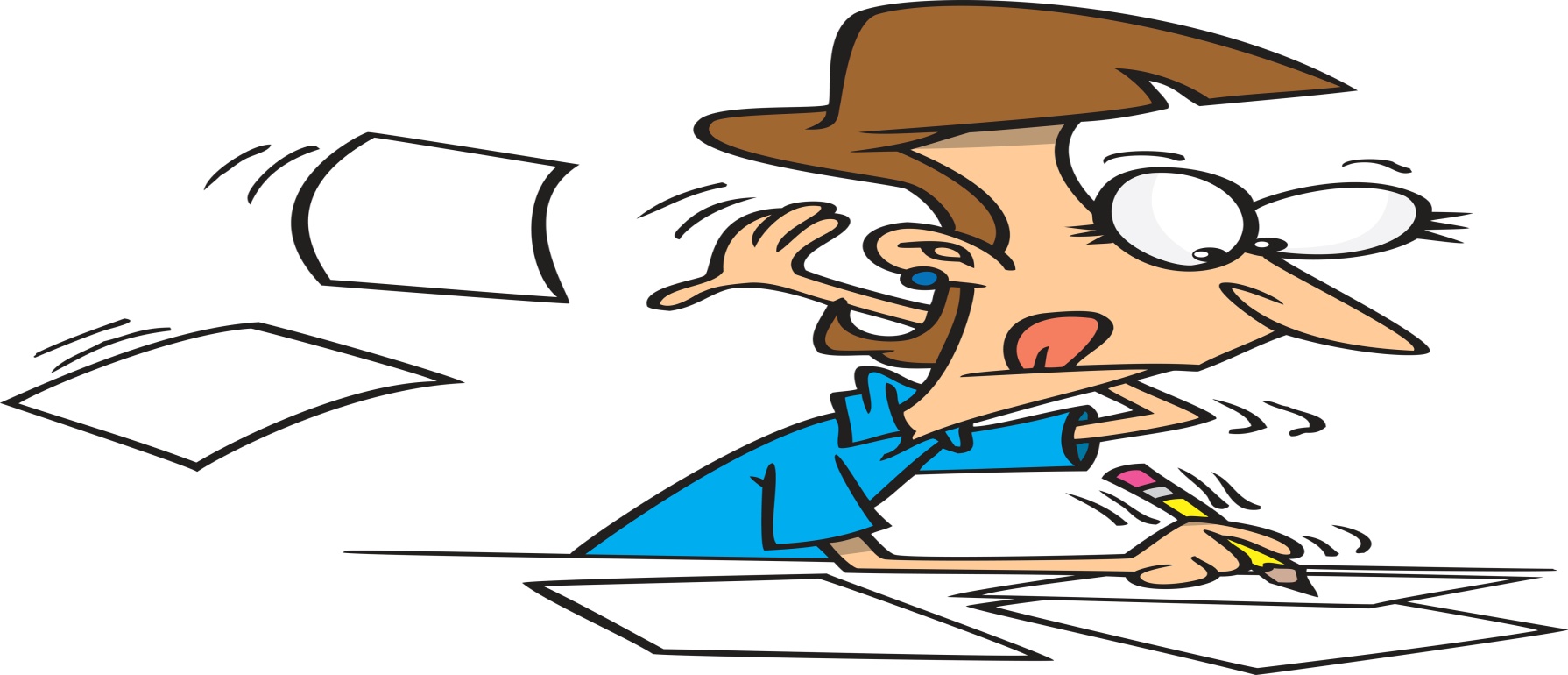 Eliminating Run-on Sentences and Fragments
50-56% of the English questions will  have something to do with conventions of standard English and will test your ability to correct errors in punctuation, grammar, and sentence structure.
Eliminating Run-on Sentences and Fragments
Eliminating Run-on Sentences and Fragments
The ACT English test presents you with five reading passages that vary in style and topic.  There will be approximately 15 questions per passage, for a total of 75 English questions.
Eliminating Run-on Sentences and Fragments
Remember that you will have a total of 45 minutes for the English test, which translates into roughly 36 seconds per questions. As a result, you need to work quickly.
Eliminating Run-on Sentences and Fragments
The majority of questions deal with specific underlined and numbered parts of the passages.  For those questions you will be asked to choose between the original underlined version and three alternatives.  Other questions will cover organization and style of complete paragraphs or of the passage as a whole.
Eliminating Run-on Sentences and Fragments
As I mentioned earlier, 51-56% of the questions deal with “Conventions of Standard English.”  

There are four basic steps I would like to see you follow in order to help you answer questions quickly and efficiently.
Eliminating Run-on Sentences and Fragments
1.	Check the context. 
2.	Fix it yourself.
3.	Find a match.
4.	Plug in your answer.
Eliminating Run-on Sentences and Fragments
We will discuss each step in greater detail later.
The goal of this Power Point is NOT to teach you those steps, but rather to increase your ability to fix run-on sentences and fragmented sentences quickly and efficiently.
So, look at the next slide for a simplified version of an excerpt.
Eliminating Run-on Sentences and Fragments
Mark and Laura rode their bikes into town, 

they stopped at the ice-cream store for 
(1)
a cone, then they rode to the zoo; they did
		          (2)                                          (3)
 not go inside.
Eliminating Run-on Sentences and Fragments
Notice that there will be three questions over this over-simplified passage.  Each underlined portion has a number beneath it.  That number correlates to a question.
Eliminating Run-on Sentences and Fragments
I am going to show you one question at a time and the correct answer.  You will have to do some clicking back and forth to the passage.

Try each question on your own before you go on to the answer.
Eliminating Run-on Sentences and Fragments
1.	A.	NO CHANGE
	B.	town they stopped at the ice-cream store
	C.	town. They stopped at the ice-cream store
	D.	town they stopped. At the ice-cream store
Eliminating Run-on Sentences and Fragments
Did you select C?  If so, you were right.  If not, please let me know so we can go over it in class.
Eliminating Run-on Sentences and Fragments
2.		A.	NO CHANGE	
		B. 	cone, and then they rode
		C.	cone then they rode
		D.	Omit the underlined
Eliminating Run-on Sentences and Fragments
Did you select B?  If so, you’re right!  If not, let me know and we’ll go over it.
Eliminating Run-on Sentences and Fragments
3.		F.	NO CHANGE
		G.	zoo, and they did not go inside.
		H.	zoo, however they did not go inside.
		J.	zoo, because they did not go inside.
Eliminating Run-on Sentences and Fragments
Did you select F?  If so, yay!  No change needed to be made because it was correct as it was.  Let me know if we need to go over this.
Now, try this:
There are lots of animals at the zoo I like to go there 
                                                         (4)

on the weekends.  I really like the  monkeys, they are so 
                                                                               (5)

much like people.  Sometimes I make faces at 

	
them, sometimes they make faces at me.
                             (6)
4.		A.	NO CHANGE
		B.	at the zoo. I like to go there
		C.	at the zoo, I like to go there
		D.	at the zoo, therefore I like to go there
5.		A.	NO CHANGE
		B.	monkeys they are so much like people.
		C.	monkeys because they are so much like people.
		D.	monkeys where they are so much like people.
6.		A.	NO CHANGE
		B.	them, they sometimes make faces at me.
		C.	them; sometimes they make faces at me.
		D.	Omit the underlined
Correct answers
I’m not telling you yet.  Before you click to the next slide, make sure you have tried 4, 5, and 6.
Correct answers
4.	B
5.	C
6	C
How did you do?
I hope you did fabulously.

Now, try the funsheet.